Le dosage
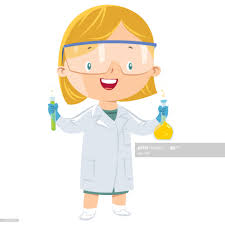 Dosage =  titrage
1. Principe d’un dosage 
Doser (ou titrer) une espèce chimique (molécule ou ion) en solution, c’est déterminer sa concentration molaire (mol/L) dans la solution considérée. la concentration peut-être molaire (mol/L) ou massique (en g/L).
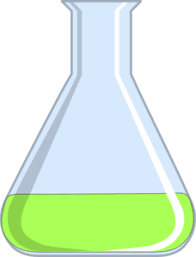 Analyses du sang: glucose, cholestérol…
Analyse d’eau: Magnésium, calcium…
Analyse des aliments: acides aminée, caféine, vit C…
Espèce chimique X
solution
Dosage par titrage directe

Pour qu’une réaction chimique soit utilisée comme réaction de dosage, il faut qu’elle soit :
• Univoque : il faut que les deux réactifs, titré et titrant, réagissent selon une seule et unique réaction.
• Totale : Un des deux réactifs mis en présence doit disparaître complètement.
• Rapide. Atteint son état final rapidement											MONTAGE
C inconnue
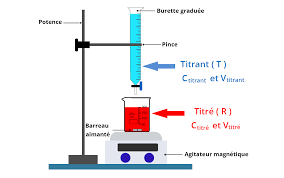 Le réactif titré est l’espèce dont on veut déterminer la concentration, il est contenu dans la solution à doser.
On utilise une solution titrante contenant un réactif titrant choisi en fonction de l’espèce à doser.
C connue
Equivalence = Mélange stœchiométriques  
Cà d , les réactifs sont intégralement consommés.
Déroulement d’un dosage direct :
On verse à l’aide de la burette la solution titrante dans la solution à titrer. Au cours du dosage, les réactifs réagissent dans les proportions stœchiométriques







On verse la solution titrante jusqu’à ce que le réactif titré soit totalement réagi. On atteint alors l’équivalence.
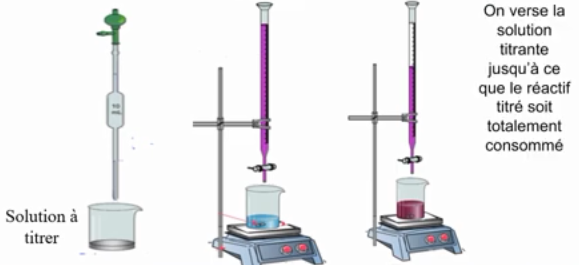 Que se passe t-il au niveau de l’avancement de la réaction ?
A chaque ajout de réactif titrant, l’avancement est maximal. A l’équivalence, les deux réactifs sont totalement consommés est l’avancement prend la valeur Xéq.
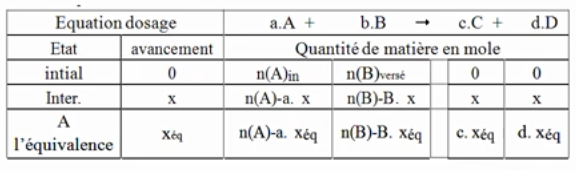 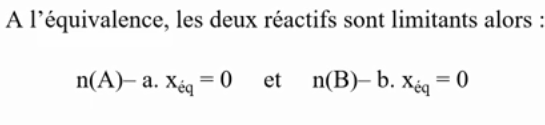 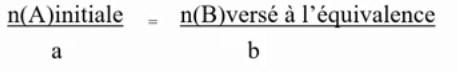 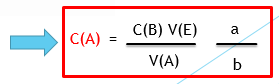 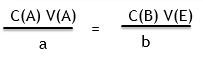 Comment repérer l’état d’équivalence?
1- changement de couleur du milieu réactionnel (dosage colorimétrique)

2-  changement de couleur d’un indicateur coloré ajouté au milieu avant le dosage.

3- traçant la courbe de la variation d’une grandeur physique( G, σ, pH) en f(V versé) (dosage conductimétrique, dosage par pH-métrie)
1. Dosage conductimétrie
Le dosage conductimétrique consiste à déterminer la concentration d'une solution inconnue en utilisant une réaction chimique durant laquelle on étudie l'évolution de la conductance G de la solution pour différents états d'avancement.
Principe d'un dosage conductimétrique

- La conductance G d'une solution varie en fonction de la nature des espèces chimiques qui la composent, de leurs concentrations et des conditions de température et de pression.- Seuls les ions conduisent le courant électrique en solution ; cela signifie que seules les solutions ioniques (acide chlorhydrique, soude, chlorure de sodium, etc.) ont une conductance non négligeable.
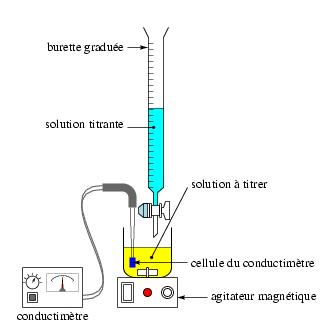 Ex: Dosage d’une solution d’acide chloridrique (H3O+ + Cl-) par une solution d’hydroxyde de sodium (Na+ + OH-)
On mesure après chaque ajout de soude à la solution chlorhydrique la conductance et on trace la courbe.
Équation:   HO- + H3O+ --> 2H2O
R° avec des ions
Mesurer  σ
 σ = f (V titrant)
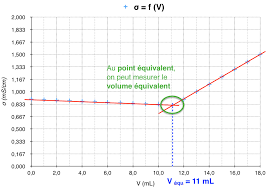 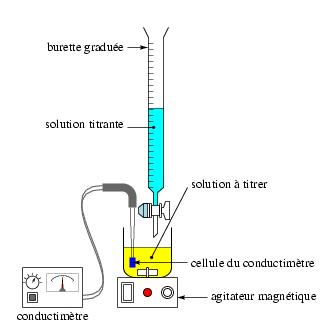 Changement de pente permet de déterminer le Veq
2. Dosage pH-métrie
l'objectif est de retrouver la concentration d'une solution acide ou basique. On exploitera pour cela les variations de pH associées aux transformations acido-basiques.
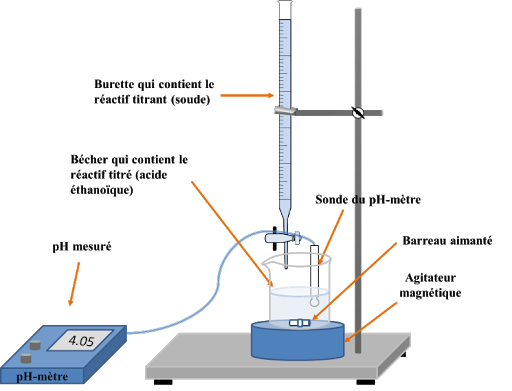 Comment déterminer les coordonnées du point d'équivalence sur la courbe d'un dosage par suivi pH-métrique ?
• La courbe d'évolution du pH au cours du titrage d'un acide par la soude est une courbe croissante présentant une zone particulière, nommée « saut de pH », pour laquelle le pH s'élève brutalement.
• Une première méthode de détermination des coordonnées du point d'équivalence à partir de la courbe pH = f  (Vb), nommée «  méthode des tangentes parallèles », consiste à tracer deux tangentes parallèles de part et d'autre du saut de pH, puis de tracer une troisième droite équidistante et parallèle aux deux premières
Le volume équivalent VE est le volume pour lequel la droite (D) présente un point d'intersection avec la courbe pH = f (Vb).
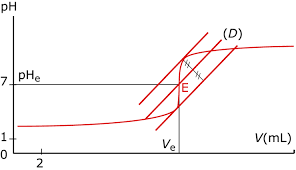 pH métre 
R° acido-basique
Mesure: pH
Graphe: pH = f (Vtitrant)
2. Comment déterminer l'équivalence d'un dosage acido-basique à l'aide d'un indicateur coloré?
• Les indicateurs colorés sont des espèces chimiques acido-basiques qui présentent la particularité d'avoir une couleur différente pour la forme acide (HIn) et la forme basique (In−).Par exemple, le bleu de bromothymol prend une teinte jaune s'il est sous sa forme acide (AH)
 et une teinte bleue s'il est sous sa forme basique (A).
• La zone intermédiaire entre les teintes acide et basique d'un indicateur coloré est nommée « zone de virage ».
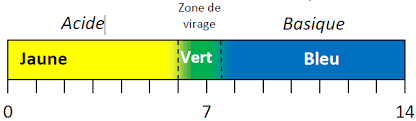 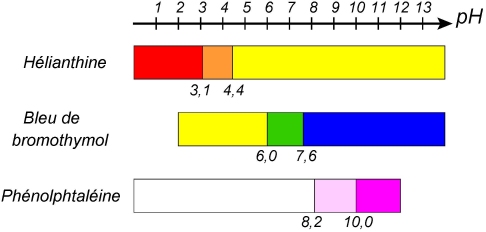 Par exemple, le tableau suivant donne quelques zones de virage pour des indicateurs colorés courants :
En ajoutant un indicateur coloré dans la solution à doser, on rend l'équivalence observable. Elle se traduit par un changement de teinte de la solution.
 Pour que le changement de couleur soit marqué, il faut que le pH à l'équivalence soit compris dans la zone de virage de l'indicateur coloré utilisé.
3. Dosage colorimétrie
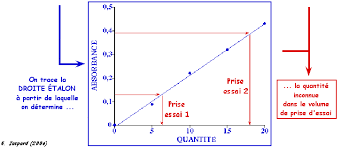 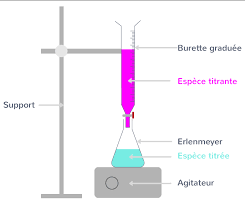 L’équivalence repère par le changement de couleur (apparition ou disparition )
Exemple : dosage d’oxydoréduction des ions fer II (Fe2+ ) par une solution de permanganate de Potassium (K+ + MnO4-).
La solution d'ion fer(II) est dans un bêcher alors que la solution titrante contenant les ions permanganate est délivrée par une burette.
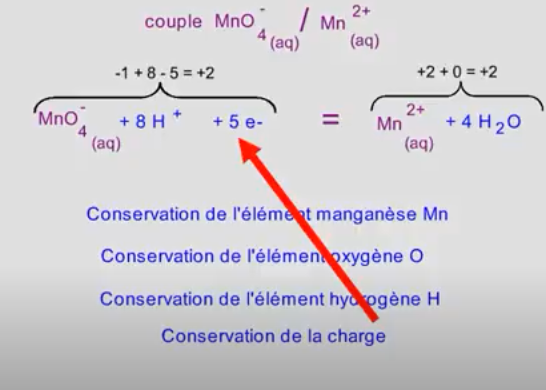 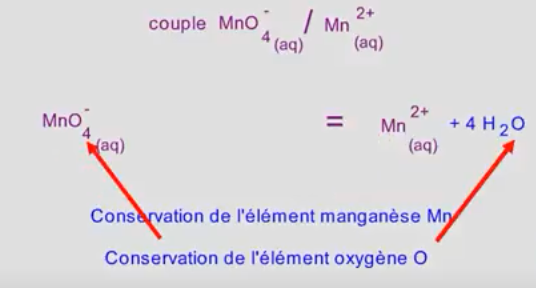 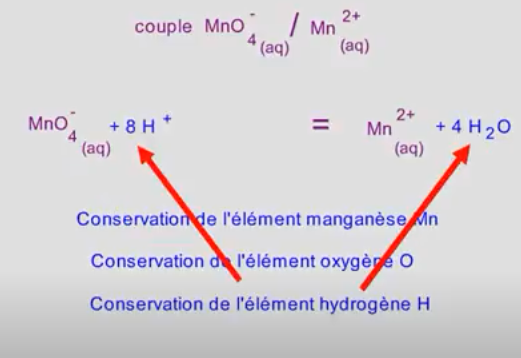 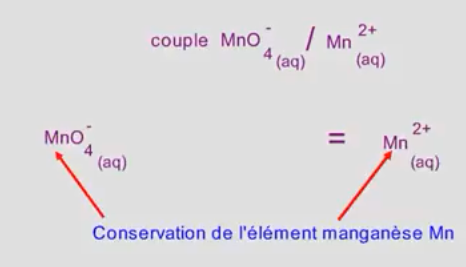 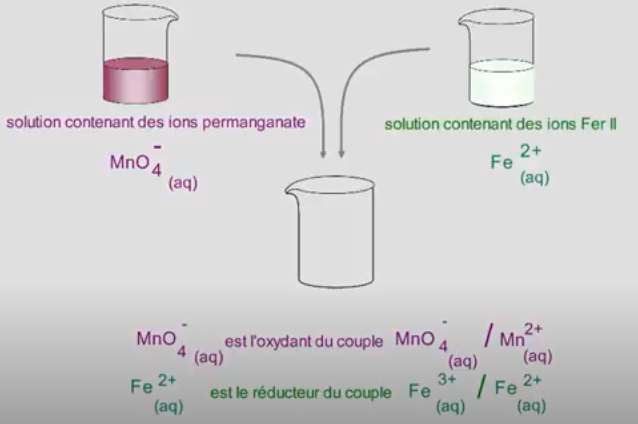 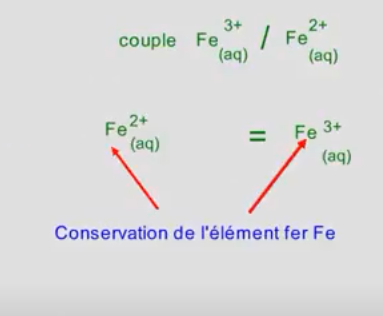 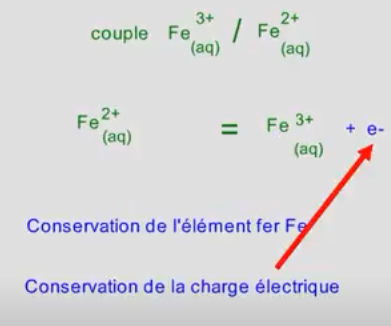 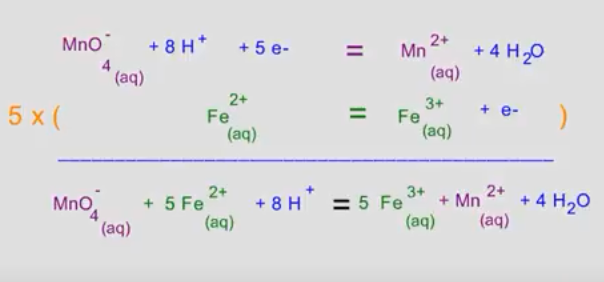 Nous recherchons la concentration en ions fer II [Fe2+]  ??? 
Quantité de matière initiale d’ions fer II dans le bécher ni(Fe2+) = [Fe2+] x V
 Quantité de matière d’ions permanganate versée à l’équivalence nv(MnO4 - ) = [MnO4 - ] x Véq
2- Relation entre les quantités de matière à l’équivalence:
-  Les ions fer II ont réagi avec la totalité des ions permanganate versés.
 - Leurs quantités à l’équivalence sont nulles, xéq représente l’avancement à l’équivalence lorsque les conditions sont stœchiométriques.
 néq(Fe2+) = ni(Fe2+) – 5 xéq= 0        xéq = ni(Fe2+) / 5 
néq(MnO4 - ) = nv(MnO4 - ) – xéq= 0           xéq = nv(MnO4 - ) 
Vous en déduisez la relation suivante :
 xéq = ni(Fe2+) / 5 = nv(MnO4 - ) qui peut s’écrire encore : [Fe2+] x V / 5 = [MnO4 - ] x Véq
Il reste à exprimer la concentration en ion fer II : 
[Fe2+] = 5 [MnO4 - ] x Véq / V 
Toutes les grandeurs sont connues (concentration en ions permanganate, volume équivalent, volume de la solution contenant les ions fer II), la concentration en ions fer II est donc déterminable.